Utazás Norvégiába
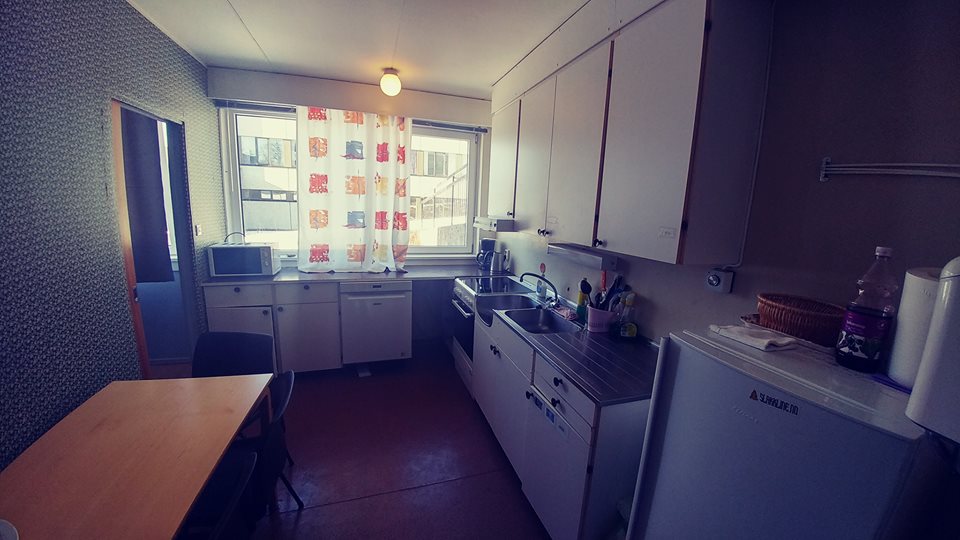 Szállásunk
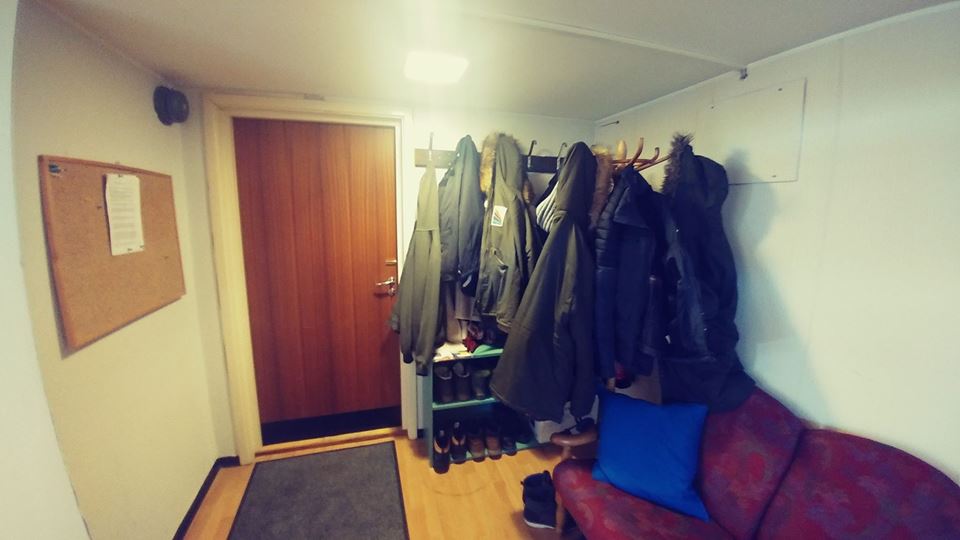 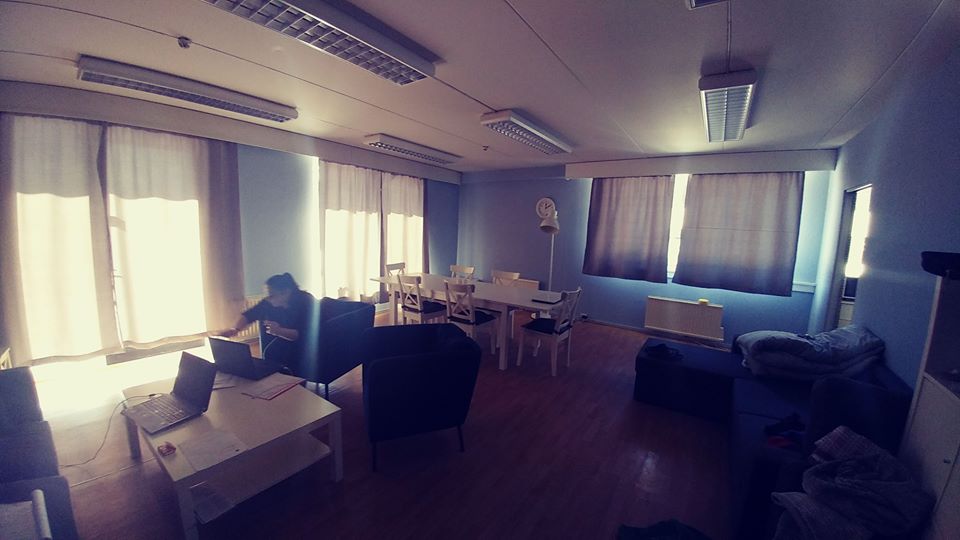 Városnézés- Voss
Flamsbana
MUNKÁLATOK A FARMON
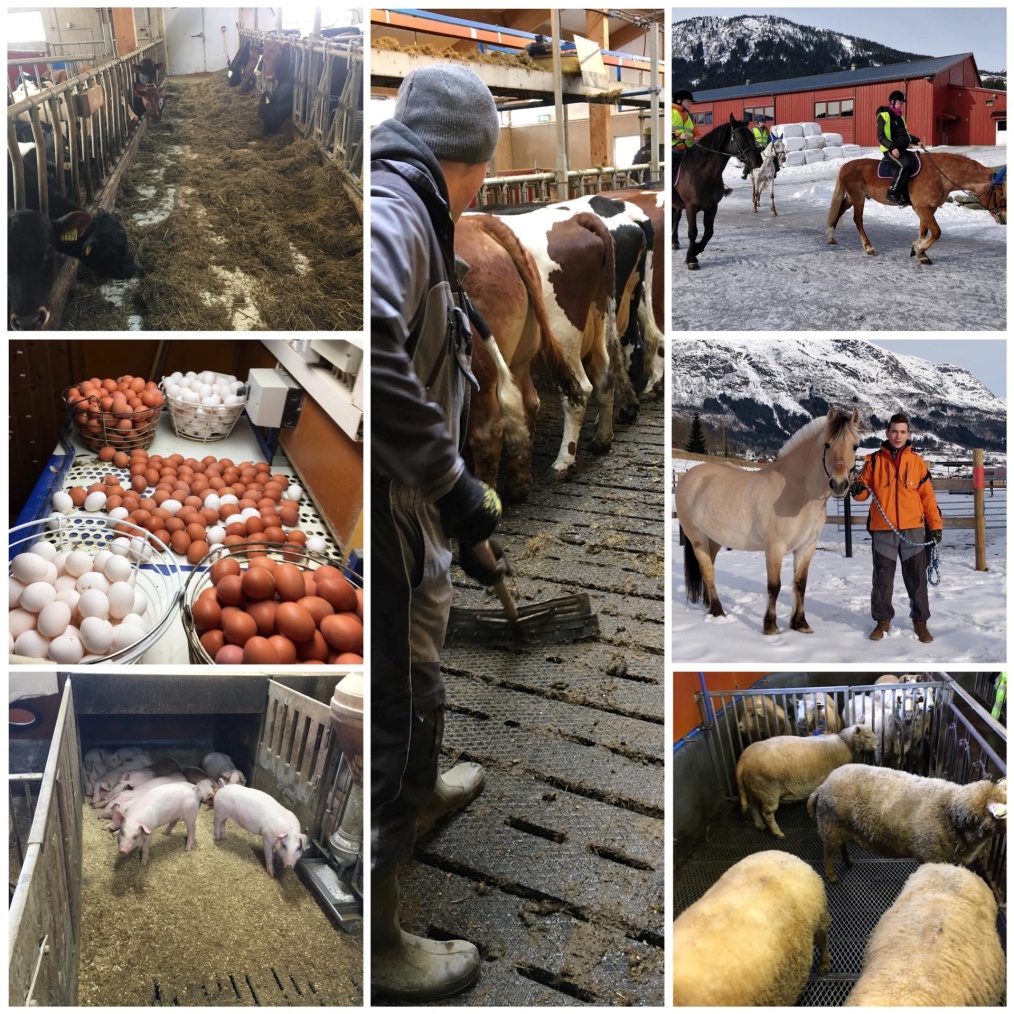 Szorgalmas tanulók…
Erdészeti munkálatok
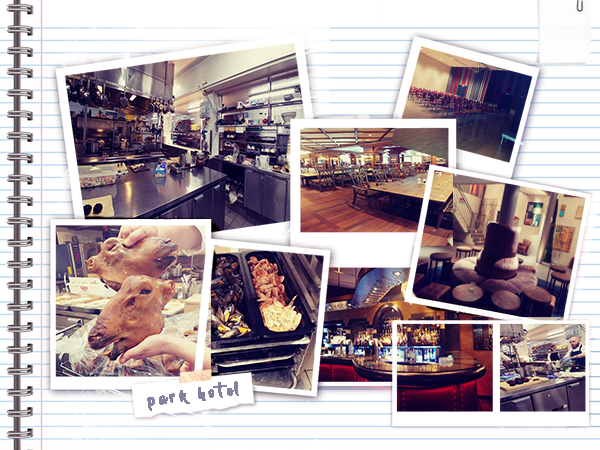 Park Hotel #1
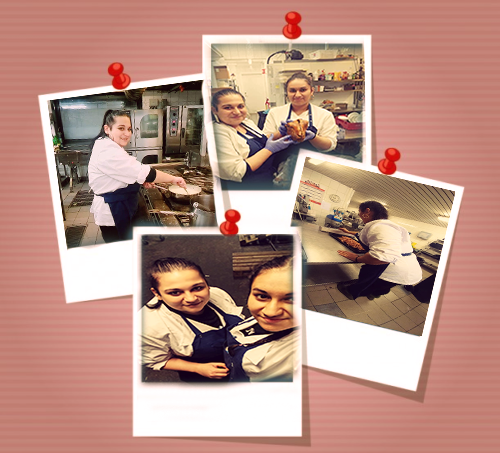 Park HoteL #2
Elméleti oktatás
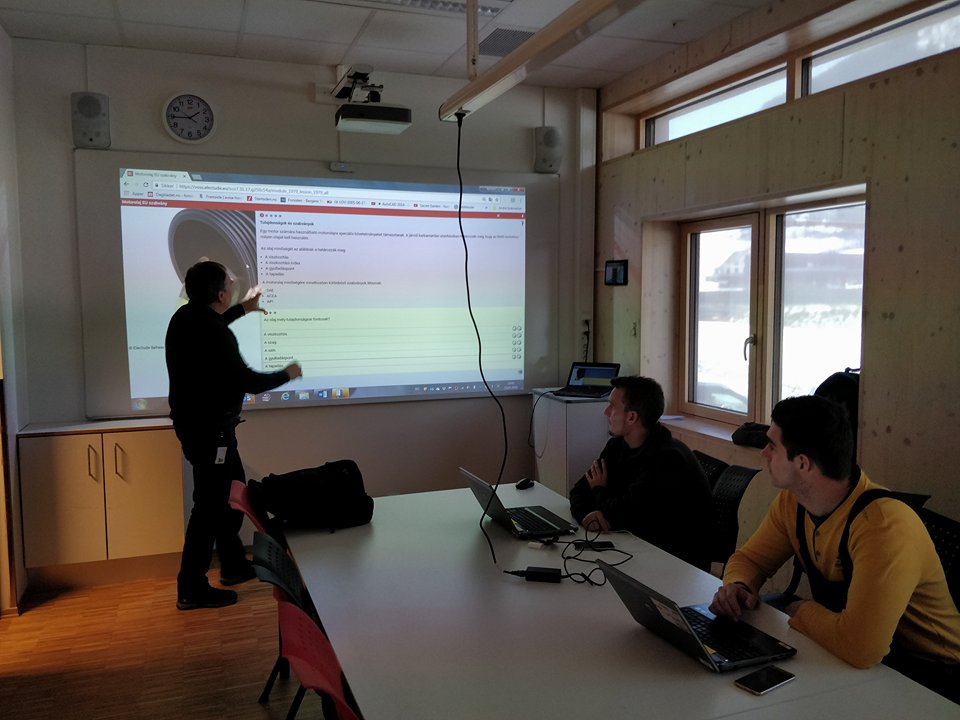 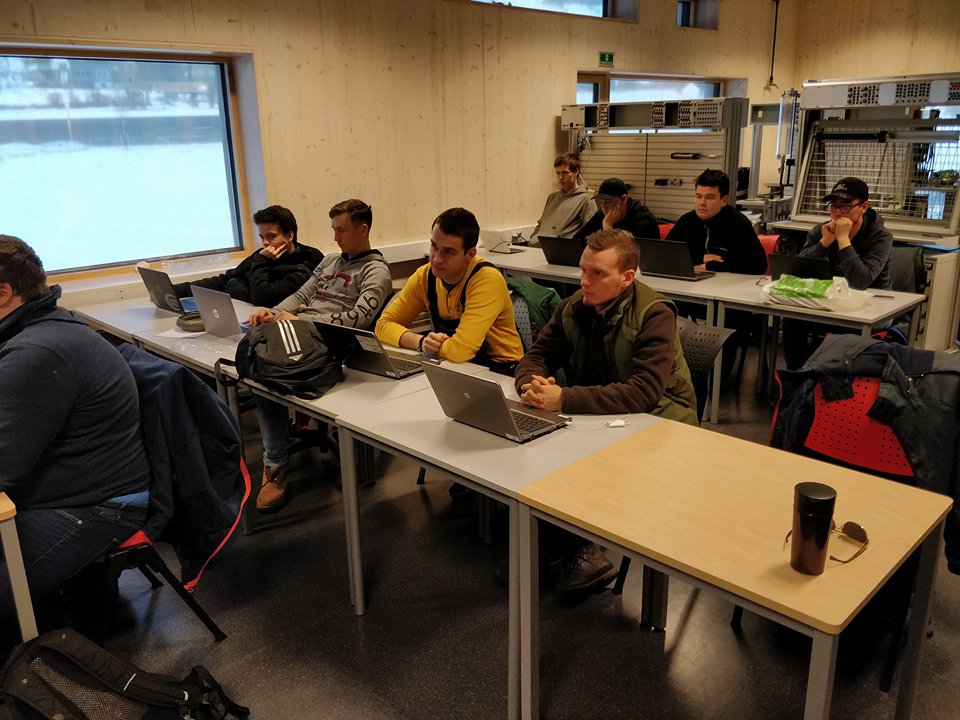 Gravírozás, autószerelés
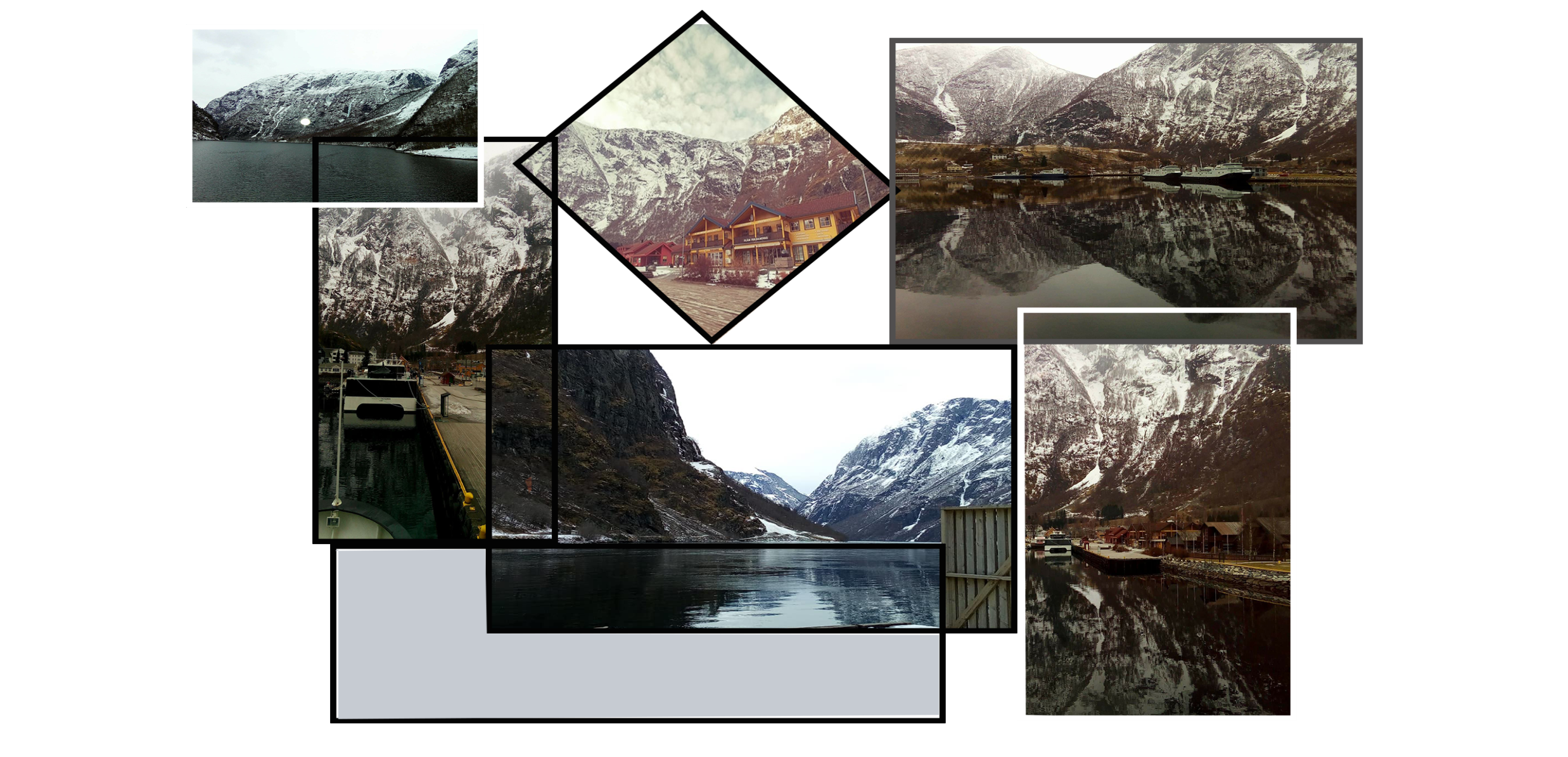 Kirándulás a fjordoknál
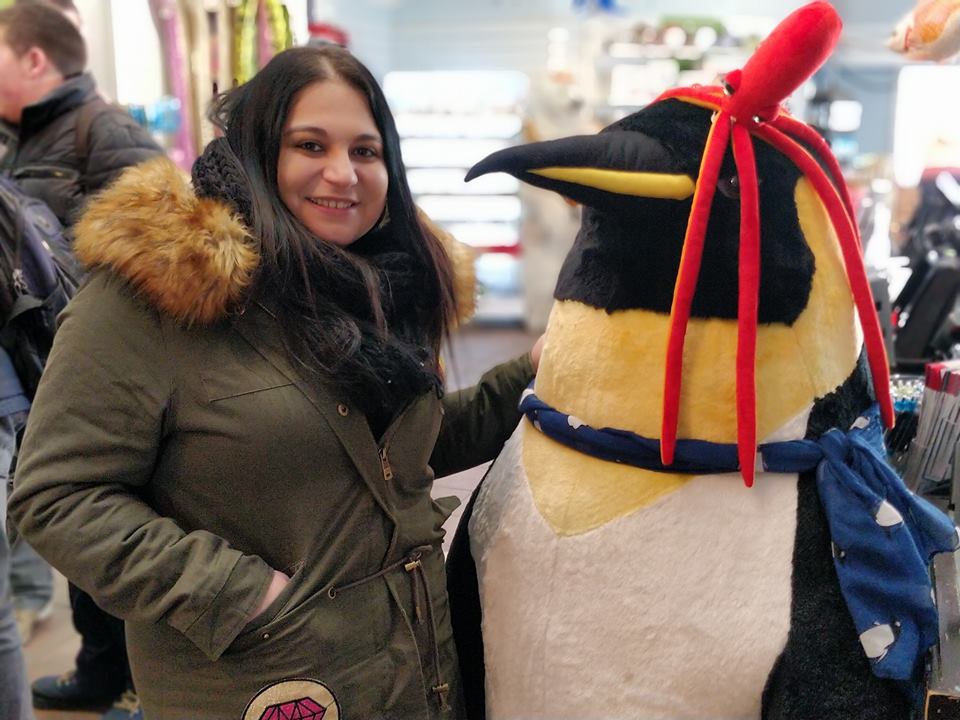 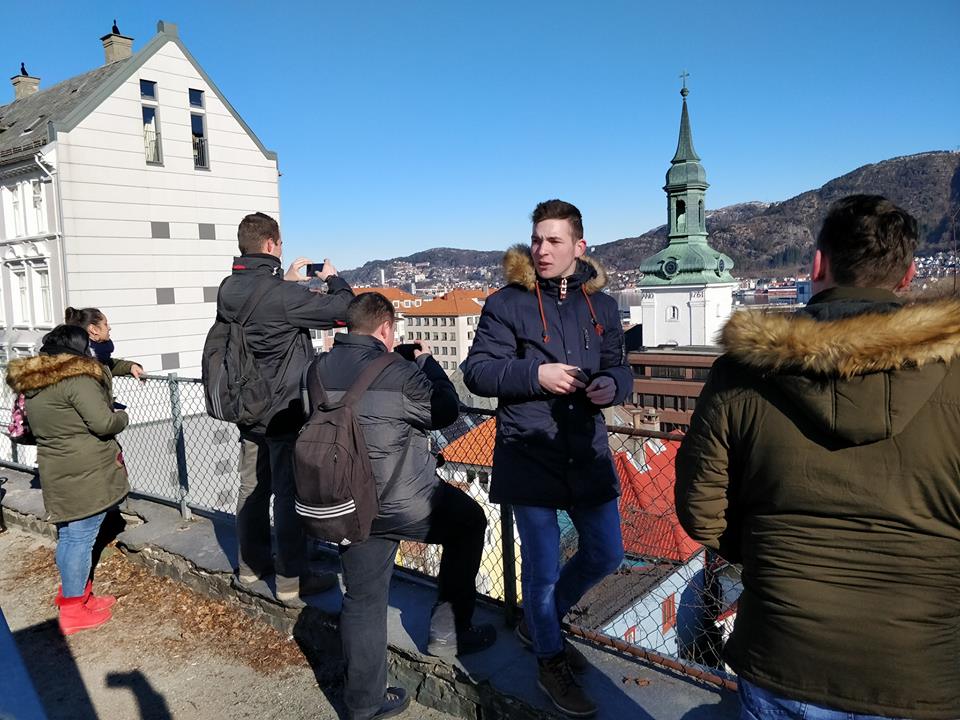 Bergeni kirándulás
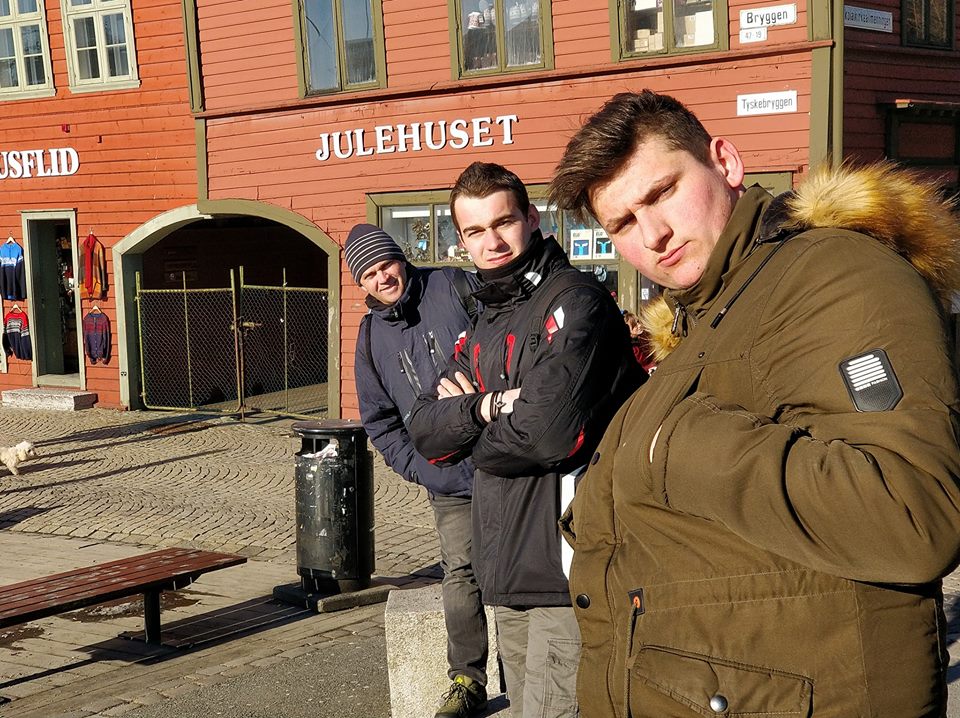 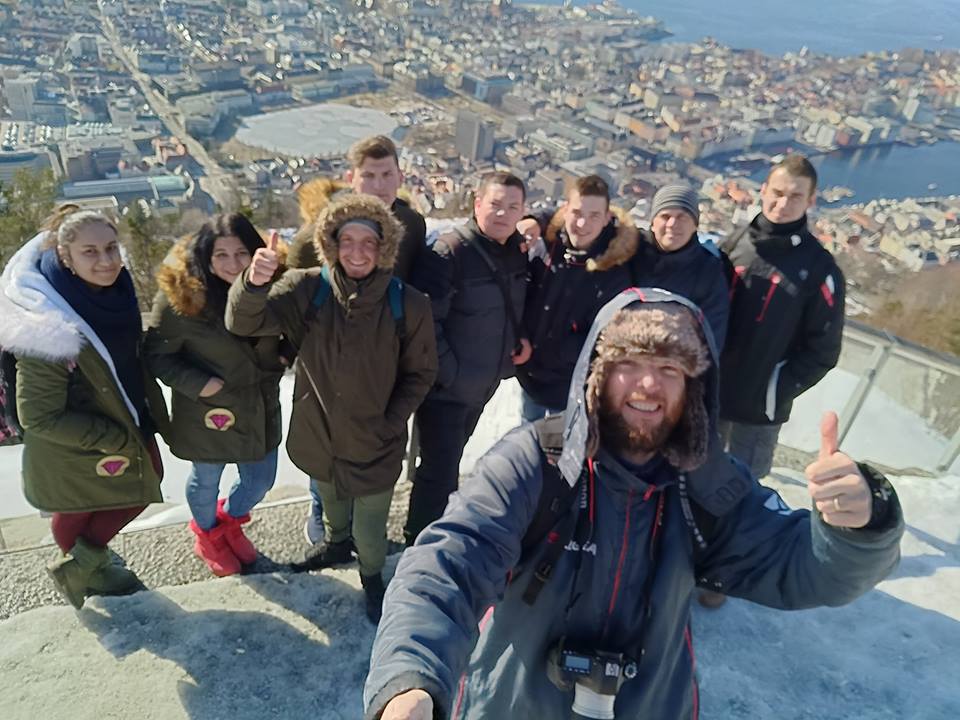 Élőben Bergenből… 15mp 
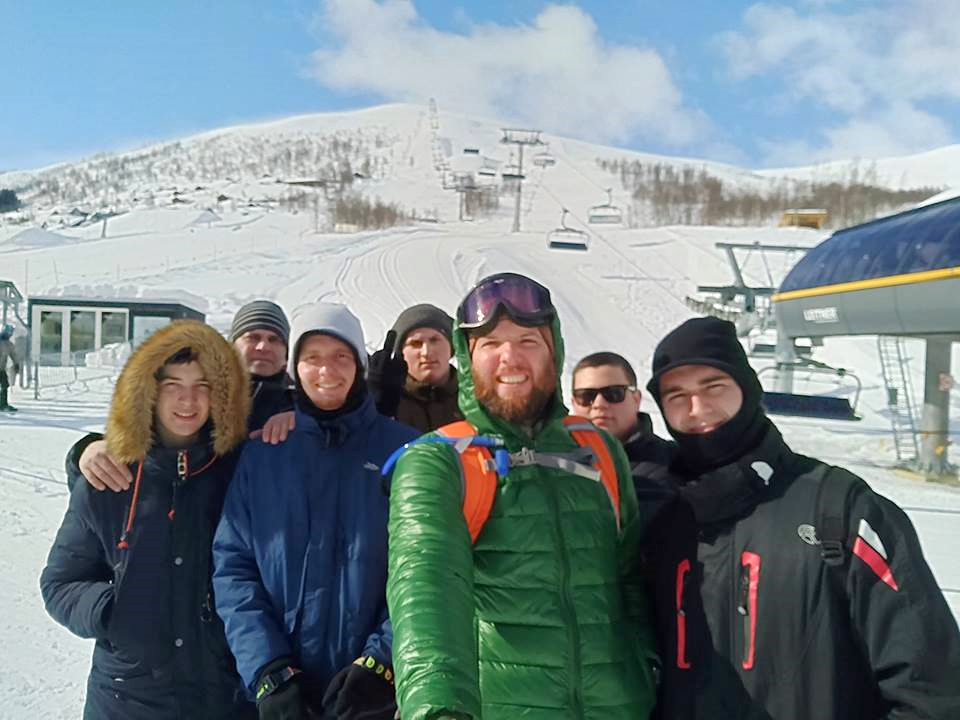 Síelés Myrkdallenben
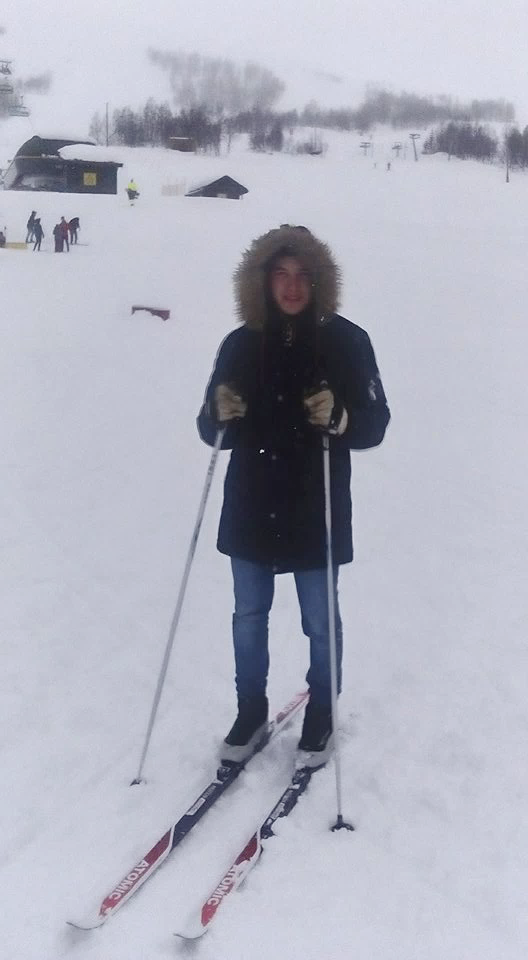 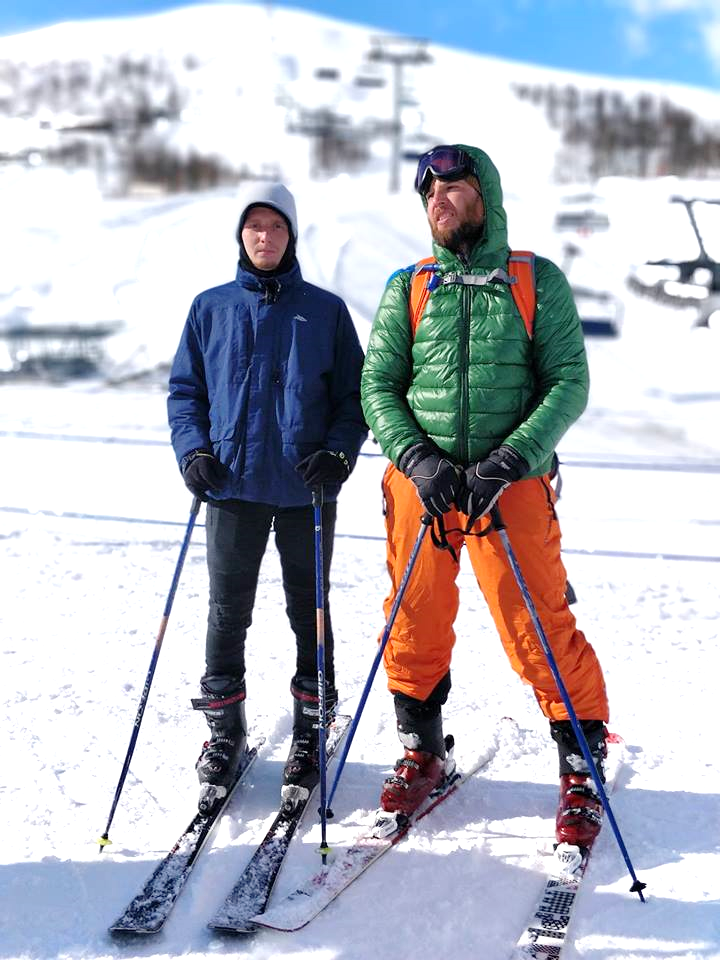 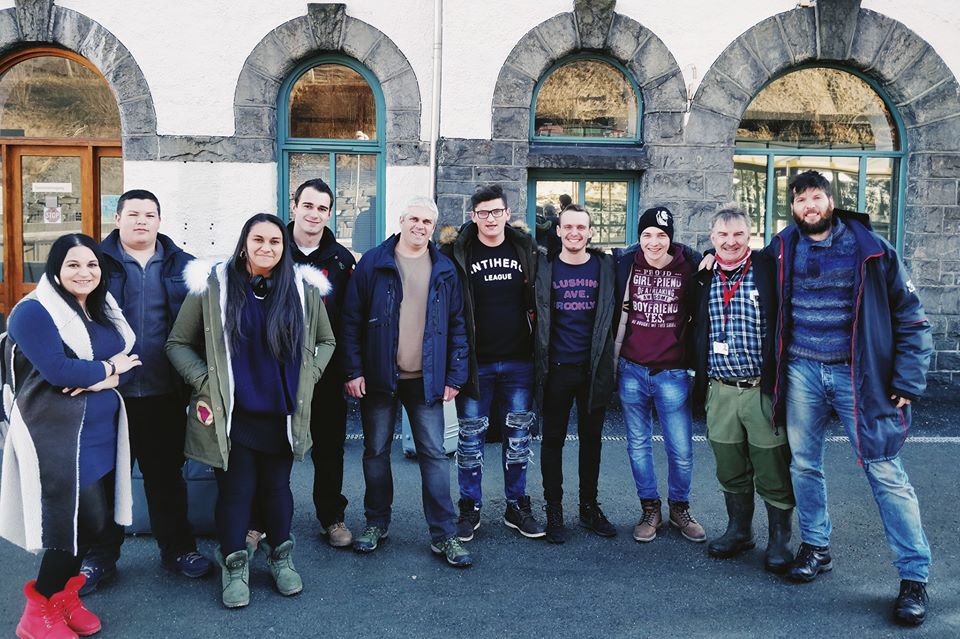 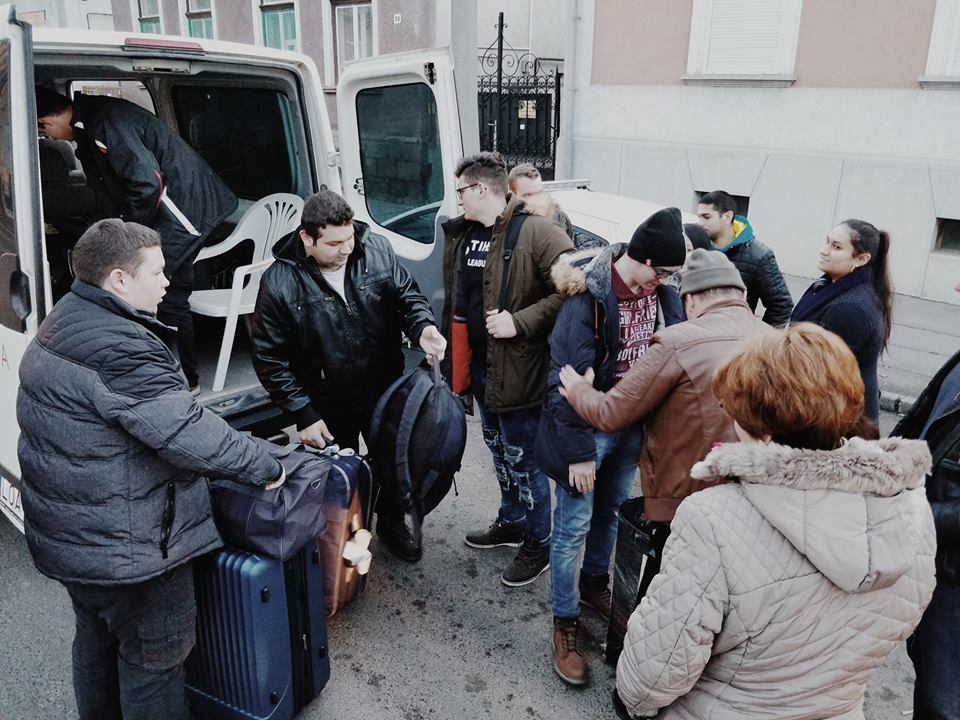 A hazautazás pillanatai…
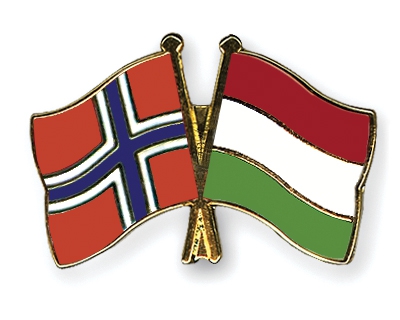 Köszönjük a figyelmet!